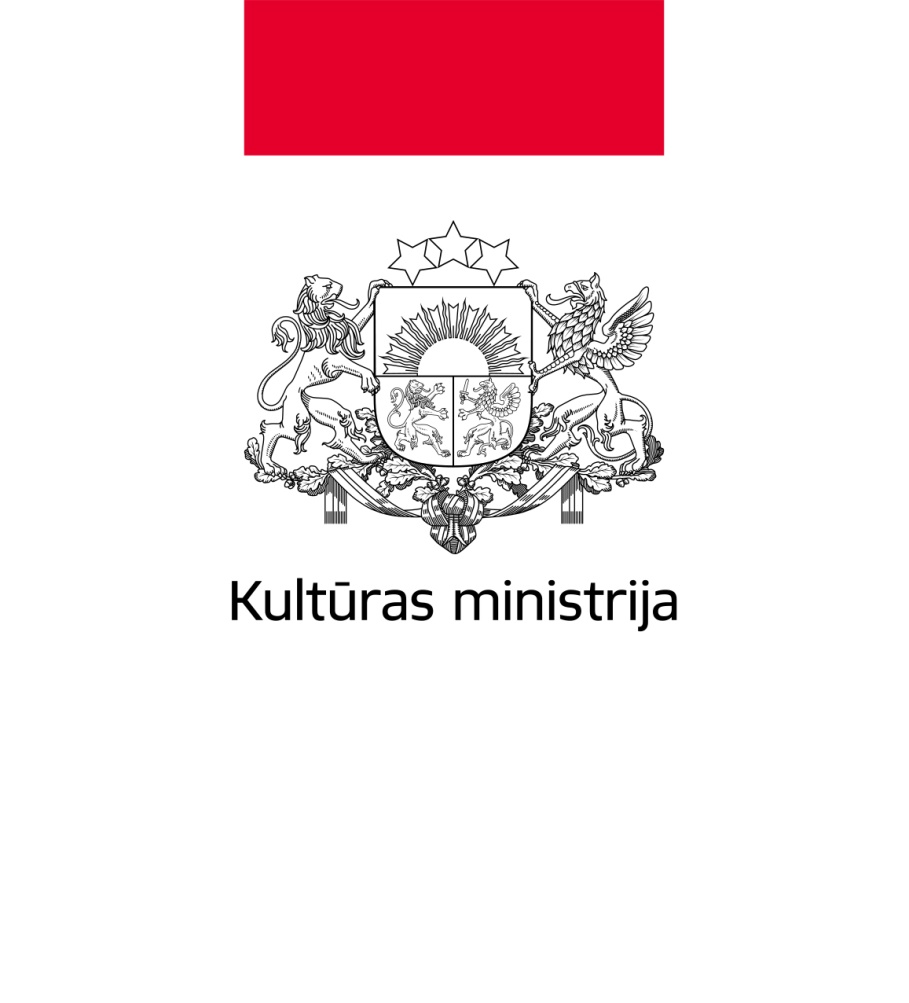 ES programma“Radošā Eiropa”apakšprogramma “Kultūra”
Zanda Aveniņa
Kultūras ministrijas 
ES kultūras kontaktpunkta nodaļas konsultante
Zanda.Avenina@km.gov.lv 67 330 229
08/12/2016, Rēzekne
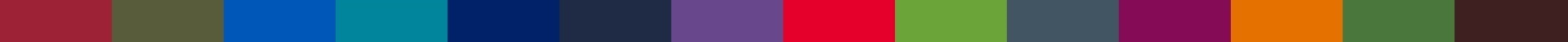 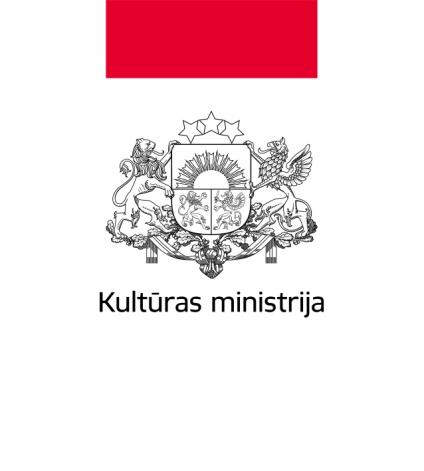 RADOŠĀS EIROPAS BIROJS
Konsultācijas
Semināri
Ziņu lapa
Partner-organizāciju meklēšana
Valsts budžeta līdz-finansējums
FB, Twitter
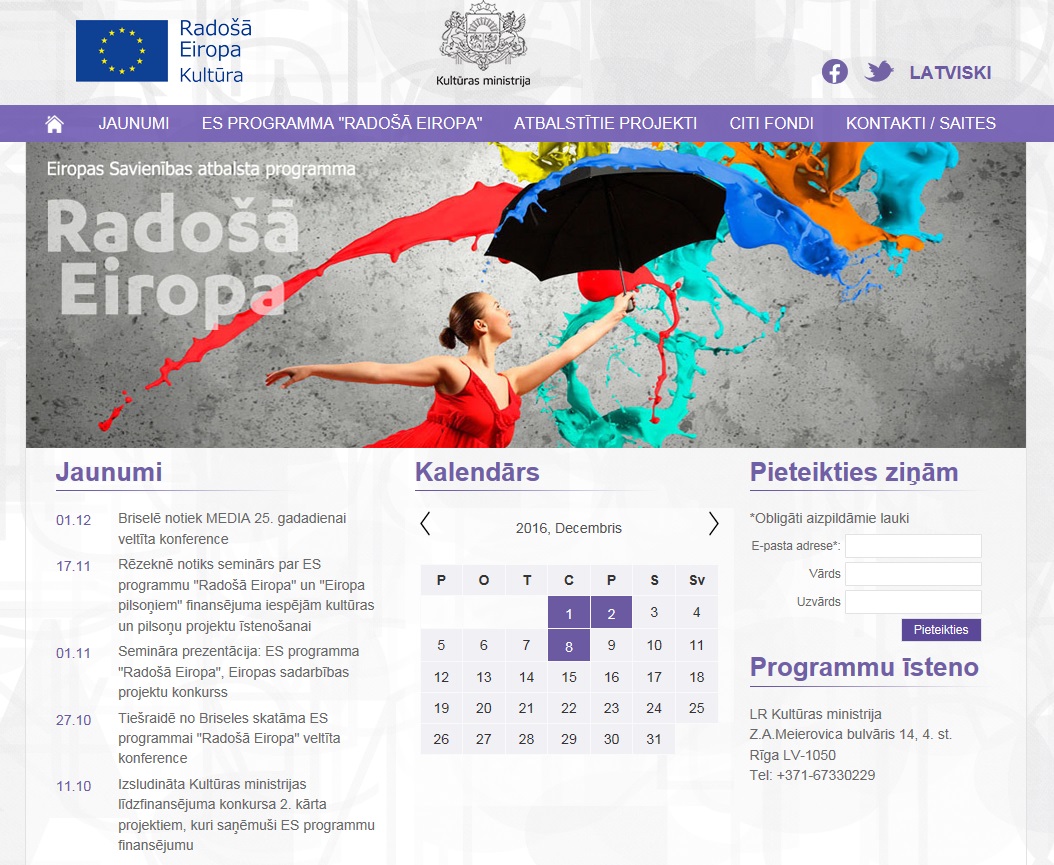 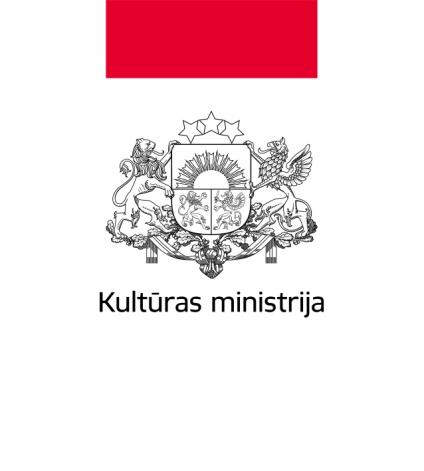 ES programma RADOŠĀ EIROPA 2014 - 2020
ES programmas “Kultūra” (2007-2013) pēctece
 Izveidota, lai atbalstītu Eiropas kultūras un radošo nozaru attīstību
 Budžets 1,46 miljardi EUR 7 gadiem
 2 apakšprogrammas: KULTŪRA un MEDIA 
 Starpnozaru daļa

Mērķi
  aizsargāt, attīstīt un nostiprināt Eiropas kultūru un valodu daudzveidību
  veicināt Eiropas kultūras mantojumu
  nostiprināt Eiropas kultūras un radošo nozaru konkurētspēju
  atbalstīt Eiropas kultūras un radošo nozaru kapacitāti darboties starptautiski
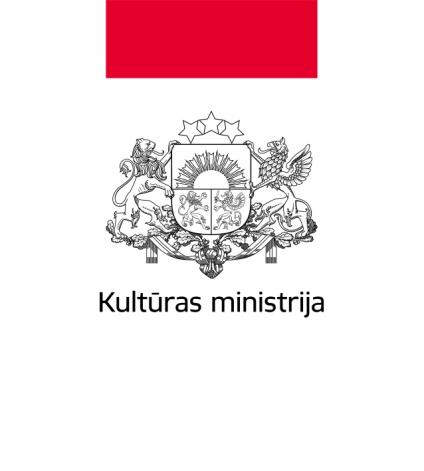 1,46 MILJARDI EUR 7 GADIEM
STARPNOZARU DAĻA:
Finanšu garantiju fonds (no 2016. gada)

ES balvas: 
	literatūrā	
       arhitektūrā (Mies van der Rohe)
           popmūzikā (EBBA)
	 kultūras mantojumā (Europa Nostra)

Eiropas Kultūras galvaspilsētas

Radošās Eiropas biroji
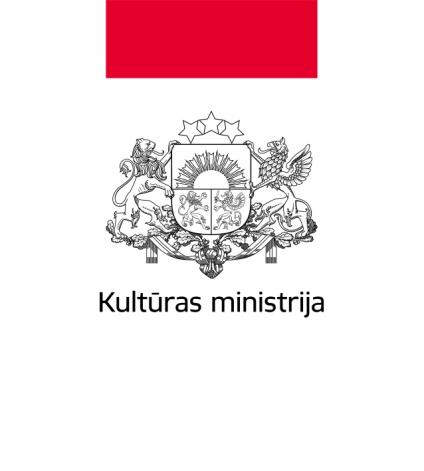 KULTŪRAS APAKŠPROGRAMMA
Eiropas sadarbības projekti oktobris 2017 (iespējama termiņa nobīde)
Daiļliteratūras tulkošana februāris 2017
Eiropas platformas februāris/marts 2017 (pēdējais konkurss)
Eiropas tīkli – konkursi noslēgušies
Prioritātes I Starptautiskā mobilitāte, Auditorijas attīstīšana
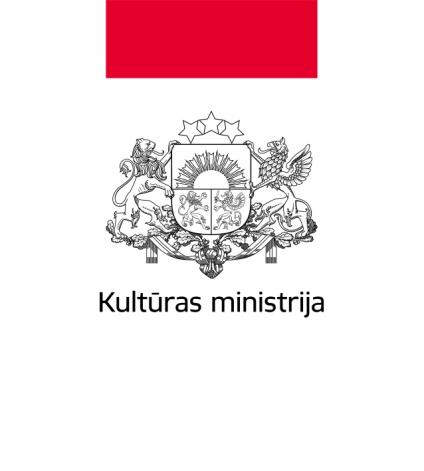 Starptautiskā mobilitāte

Prioritāte paredz mākslinieku un radošo profesionāļu, kā arī mākslas un citu radošo darbu mobilitāti, veicinot kultūras apmaiņu, starpkulturālo dialogu, sociālo iekļaušanu un izpratni par kultūras dažādību

Piemērs: Ceļojošā izstāde, apmaiņas brauciens, mākslas rezidences

Auditorijas attīstīšana

Auditorijas attīstīšana paredz sabiedrības iekļaušanu kultūras procesos, iesaistot cilvēkus kultūras notikumos, tādējādi īstenojot pasākumus, projektus kopā ar mērķauditoriju. Auditorijas attīstīšana palīdz padziļināt attiecības ar līdzšinējo auditoriju, sasniegt jaunu auditoriju un to dažādot. Projekta gatavošanas stadijā ir nepieciešams iekļaut auditorijas iesaistes stratēģiju, nodefinējot līdzšinējo mērķauditoriju un izvirzot uzdevumus jaunas auditorijas piesaistei. Stratēģijā vēlams paredzēt auditorijas iesaistes uzraudzīšanu, veicot monitoringu un apkopojot iesaistīto cilvēku atsauksmes
 
Piemērs: Aktivitātes satura radīšana un īstenošana tiešā veidā iesaistot iedzīvotājus – iedzīvotāji no vērotājiem kļūst par līdzradītājiem
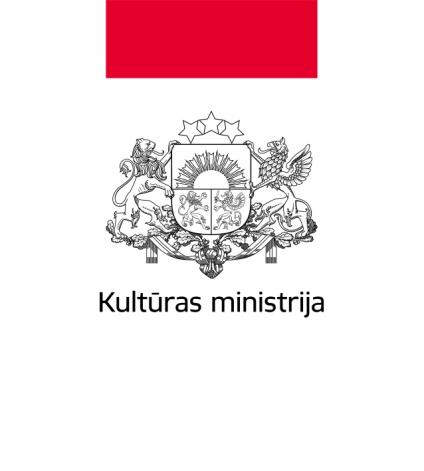 Prioritātes II Kapacitātes stiprināšana
Kapacitātes stiprināšana

Digitalizācija
Reaģējot uz digitālo tehnoloģiju attīstību un tās radītajām pārmaiņām, projektos aicināts izmantot digitālās tehnoloģijas, lai radītu vai izplatītu saturu. Digitalizācija ietver tādas aktivitātes, kā jaunu piegādes kanālu izmantošana, kultūras satura izplatīšana caur inovatīviem digitāliem kanāliem. Digitalizācija ir cieši saistīta ar jaunas auditorijas piesaisti un jaunu biznesa modeļu izmantošanu

Piemērs: interaktīvu interneta platformu vai aplikāciju izmantošana, lai jaunā veidā nogādātu auditorijai radīto saturu

Jauni biznesa modeļi
Jauno biznesa modeļu izmantošana veicina radošo personu biznesa prasmes, izmantojot jaunus menedžmenta modeļus, lai uzlabotu snieguma efektivitāti un samazinātu izmaksas. Jauni biznesa modeļi ietver tādu aktivitāšu īstenošanu, kas izmēģina jaunus ienākumu gūšanas modeļus, jaunu menedžmenta un mārketinga metožu izmantošanu

Piemērs: meistarklases darba vietā, kopstrādes telpas, jaunu menedžmenta modeļu izstrādāšana un ieviešana, kolektīvā ieguldījuma platformu izmantošana

Apmācības un izglītība
Papildus izglītības un prasmju iegūšana veicina projektā iesaistīto organizāciju darbinieku vai mākslinieku profesionālo attīstību un sekmē veiksmīgu iekļaušanos darba tirgū

Piemērs: Formālu vai neformālu apmācību rīkošana kultūras jomas pārstāvjiem, sniedzot jaunas zināšanas, prasmes
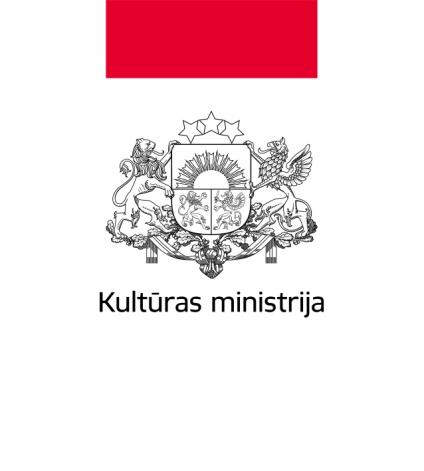 Projektu iesniedzēji
Kultūras organizācijas, institūcijas, komercsabiedrības, kas reģistrētas kādā no šīm valstīm:


ES dalībvalstis
Kandidātvalstis: Bijusī Dienvidslāvijas Maķedonijas republika, Serbija, Bosnija-Hercegovina, Melnkalne, Albānija
EBTA/EEZ: Norvēģija, Islande
Eiropas Kaimiņattiecību politikas valstis: Gruzija, Moldova, Ukraina, Izraēla


Attiecināmo valstu saraksts: https://eacea.ec.europa.eu/sites/eacea-site/files/27092016-eligible-countries_en.pdf
Eiropas sadarbības projektu konkurss
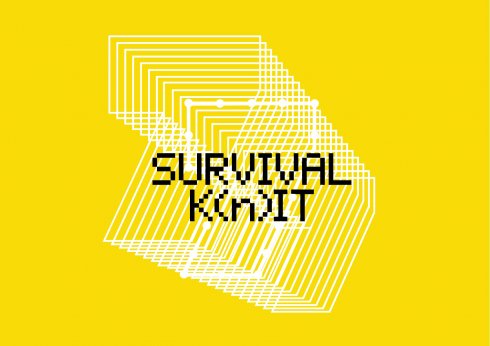 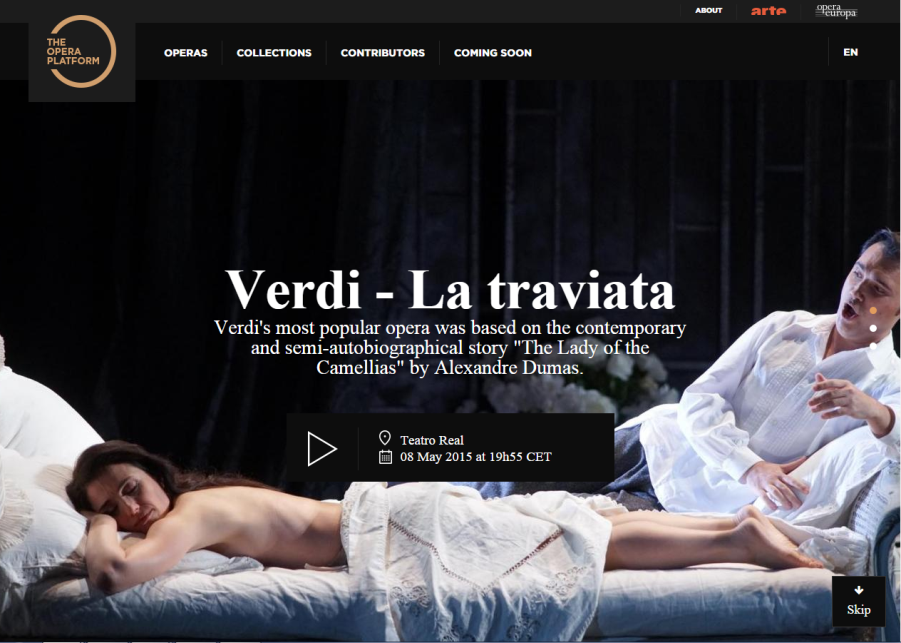 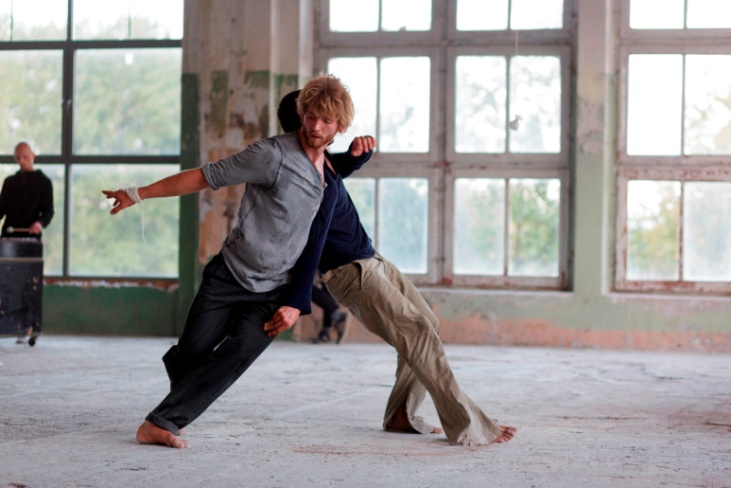 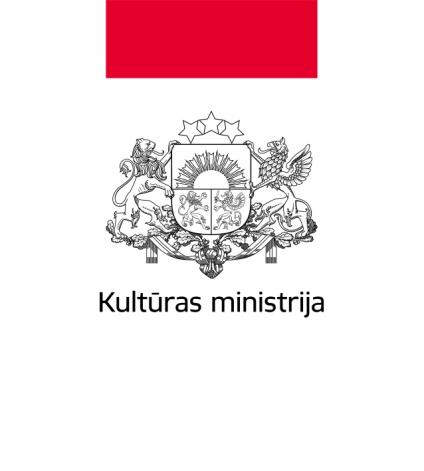 GALVENIE NOSACĪJUMI Eiropas Sadarbības projektu konkurss
- Juridiski reģistrēta organizācija (NVO, uzņēmums, pašvaldība, institūcija u.tml.)
- Uz pieteikuma iesniegšanas brīdi organizācijai jābūt reģistrētai vismaz 2 gadus
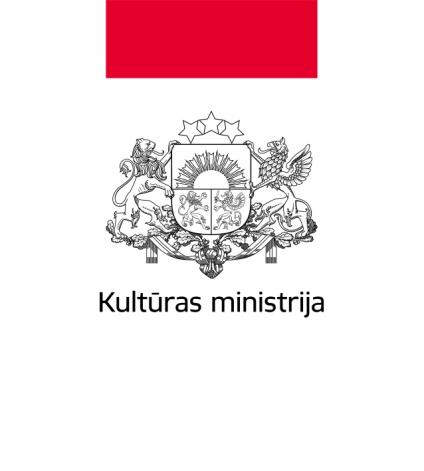 Sadarbības partneru meklēšana
Esošo kolēģu piesaistīšana

 Dalība starptautiska mēroga pasākumos, jaunu kontaktu dibināšana

 Iesaiste starptautiska mēroga tīklos

 veidlapas (Word formāts) aizpildīšana un nosūtīšana Radošās Eiropas birojam Latvijā
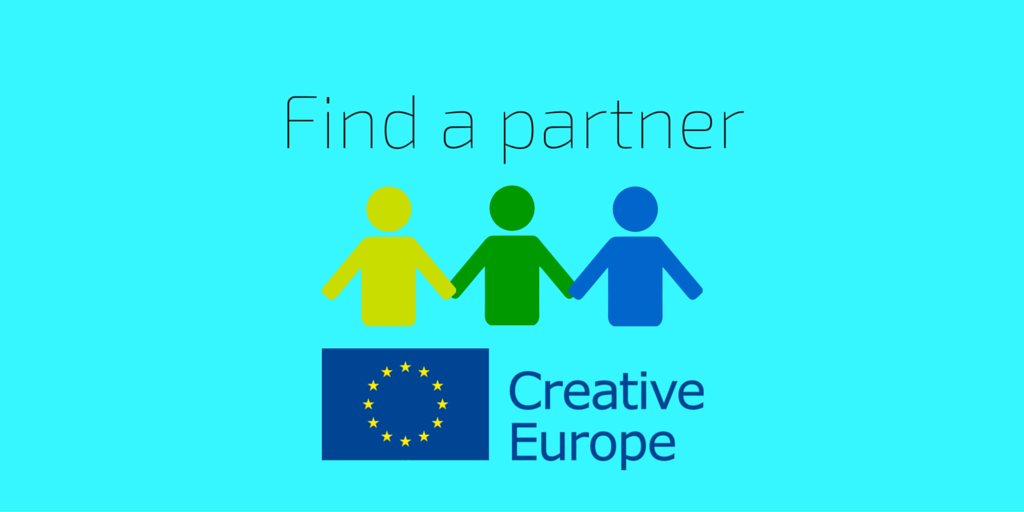 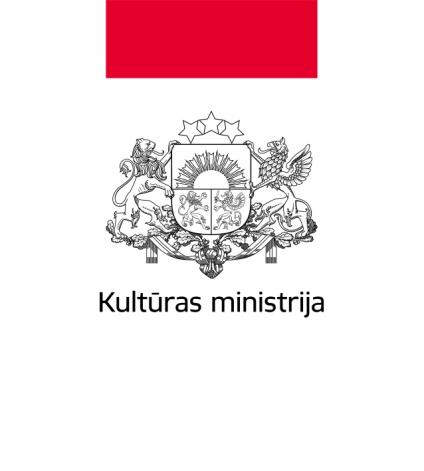 Eiropas sadarbības projektu konkurss: pieteikuma sagatavošana un iesniegšana I
Regulējošie dokumenti: 

Uzaicinājums iesniegt projektu pieteikumus (latviešu valodā): https://eacea.ec.europa.eu/sites/eacea-site/files/15._eacea_45_2016-culture-ce-2017_lv.pdf 
Programmas vadlīnijas (angļu valodā):
https://eacea.ec.europa.eu/sites/eacea-site/files/15._eacea_45_2016-culture-ce-2017_lv.pdf
Instrukcija pieteikuma veidlapas aizpildīšanai (angļu valodā):
https://eacea.ec.europa.eu/sites/eacea-site/files/guide_for_applicants_-_coop_2017_0.pdf 
Pielikumi:
http://eacea.ec.europa.eu/creative-europe/funding/support-european-cooperation-projects-2017_en
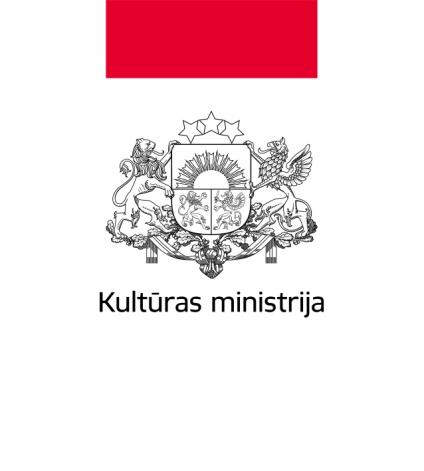 Eiropas sadarbības projektu konkurss: pieteikuma sagatavošana un iesniegšana II
Dokumentu iesniegšana: 

Elektroniski: 

E-forma (pieteikuma veidlapa) ar pielikumiem:
 detalizēts projekta apraksts, tostarp mērķauditorijas, prioritāšu sasniegšanas stratēģija (brīvā formā)
 budžeta veidlapa (Excel fails)
 Partneru informācija (veidlapa)
 parakstīts juridiskā statusa, darbības un finanšu kapacitātes apliecinājums – paraksta tikai projekta vadītājs (forma) un mandāta vēstules (forma) – paraksta visi partneri


Dokumentu ievietošana portālā Participant Portal:

 parakstīts juridiskā statusa apliecinājums – paraksta tikai projekta vadītājs (forma)
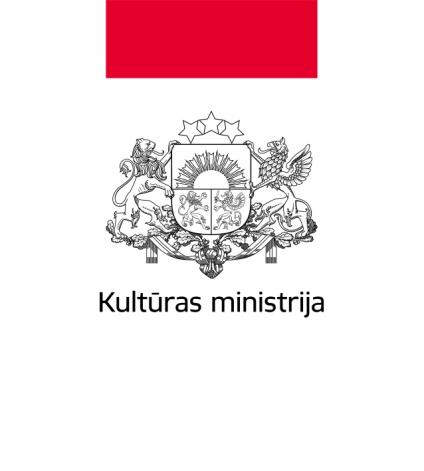 Eiropas sadarbības projektu konkurss: pieteikuma sagatavošana un iesniegšana III
Dokumentu iesniegšana: 


Pa pastu (tikai pēc pieprasījuma):

 vadītāja un partneru organizāciju statūti
 Parakstīts sadarbības līgums starp vadītāju un partneriem (brīvā formā)
 ja grants > 60 000 vadītāja un partneru pēdējo 2 gadu darbības apraksts (brīvā formā)
 vadītāja parakstīta finanšu identifikācijas veidlapa (forma)
ja grants > 60 000 vadītāja finanšu kapacitātes veidlapa (forma)
ja grants > 60 000 vadītāja pēdējo 2 gadu grāmatvedības gada pārskati
ja grants > 750 000 vadītāja pēdējā gada darbības audita ziņojums
Eiropas sadarbības projektu konkurss: projektu vērtēšanas process I
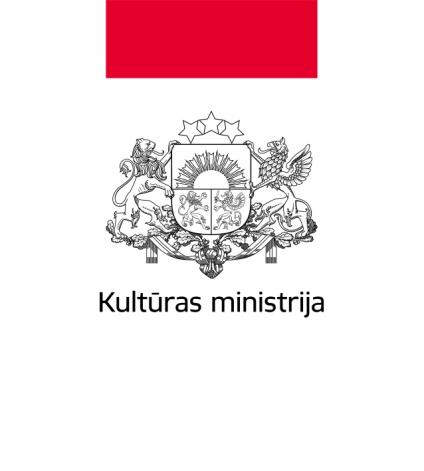 Vērtēšanas kritēriji:

Atbilstības - atbilst prasībām
Izslēgšanas - atbilst ES finanšu regulas prasībām
Atlases - darbības, finanšu iespējas (pieredze, CV)
Ja kādam no kritērijiem pieteikums neatbilst, turpmāka vērtēšana netiek turpināta

Atbalsta piešķiršanas:

Projekta nozīmīgums: 30 punkti
Atbilstība prioritātēm; mērķu sasniegšanas stratēģija; rezultātu ilgtspēja/plašums; vietējā mēroga nozīme
Projekta satura un aktivitāšu kvalitāte: 30 punkti
Cik skaidri definētas, izplānotas; saistība ar mērķa sasniegšanu; kvantitatīvie/kvalitatīvie rezultāti; komandas pieredze; atbilstīga resursu izmantošana; reāls laika plāns
Komunikācija un izplatīšana: 20 punkti
Skaidra komunikācijas stratēģija; ES redzamība; zināšanu, pieredzes izplatīšana
Sadarbības kvalitāte: 20 punkti
Cieša partneru sadarbība; sadarbība pēc projekta noslēguma; ģeogrāfisks plašums; sadarbība ar ne ES valstīm-kāda loma
Eiropas sadarbības projektu konkurss: projektu vērtēšanas process II
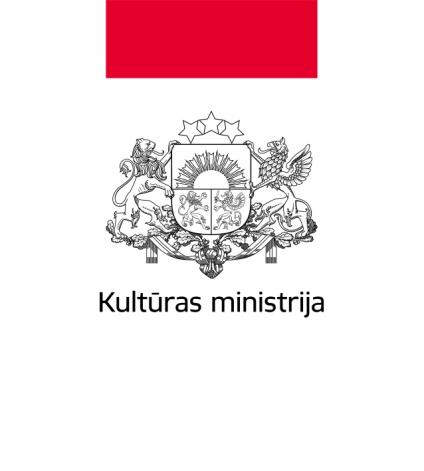 Ekspertu vadlīnijas
Ekspertu atlase un informēšana/apmācības -> individuāls vērtēšanas darbs -> 2 ekspertu vērtēšanas rezultātu salīdzināšana -> vērtēšanas paneļa sanāksme, atbalstīto projektu saraksta izveidošana
Kas ir eksperti? http://eacea.ec.europa.eu/about-eacea/working-expert/call-for-expressions-interest-n%C2%B0-eacea201301_en  

Punktu piešķiršana
 




- pie katra atbalsta piešķiršanas kritērija eksperta komentārs par stiprajām un vājajām pusēm
- minimālais punktu slieksnis – projekti sakārtoti saņemto punktu secībā, saraksts tiek noslēgts brīdī, kad nepietiek budžets pilna projekta finansēšanai
- papildus projektu rezerves saraksts – ja izmaiņas kāda atbalstītā projekta finansēšanā; ja pieejams papildus budžets
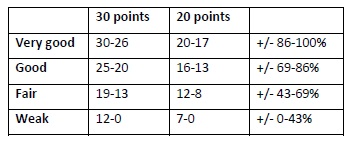 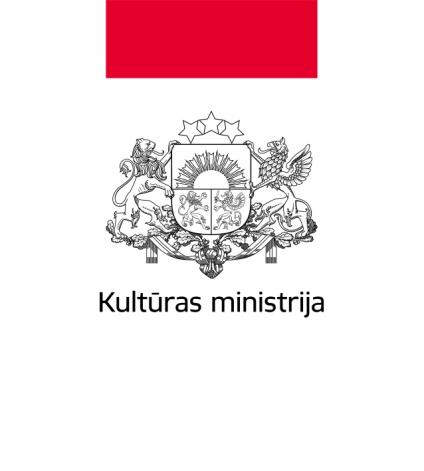 Eiropas sadarbības projektu konkurss: Eiropas atbalstīto projektu statistika 2014-2016
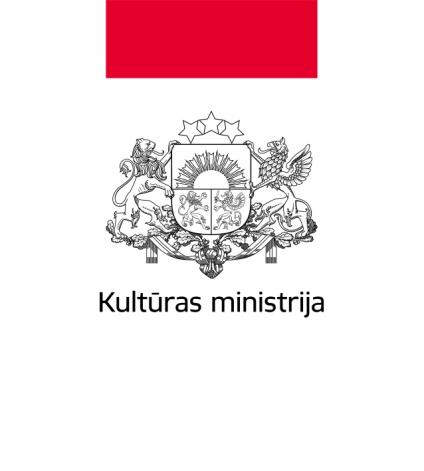 Eiropas sadarbības projektu konkurss: no Latvijas atbalstīto projektu statistika 2014-2016
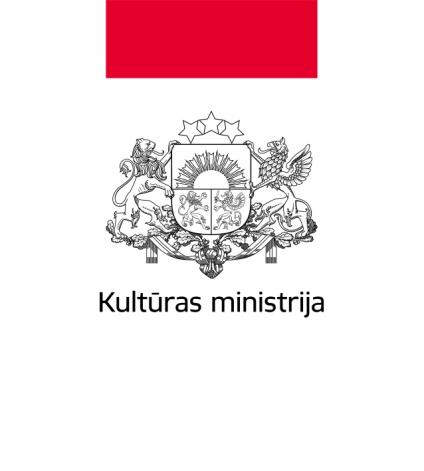 Eiropas sadarbības projektu konkurss: no Latvijas atbalstīto projektu statistika 2014-2016
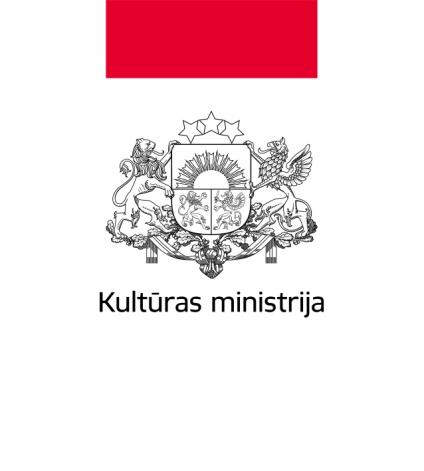 Eiropas sadarbības projektu konkurss: no Latvijas atbalstīto projektu statistika 2014-2015
MAZA MĒROGA SADARBĪBAS PROJEKTI:

2014
This Is Tomorrow. Back to Basics: Forms and Actions in the Future (199 998 eiro) - Latvijas Laikmetīgās mākslas centrs, partneris
Changing Weathers (200 000 eiro) - Jauno mediju kultūras centrs RIX-C, partneris
2015
Renewable Futures (199 980 eiro) - Jauno mediju kultūras centrs RIX-C (vadītājs), Liepājas Universitāte, partneris
Baltic Light Chain (193 443,72 eiro) – Nodibinājums “Rīga2014”, vadītājs

LIELA MĒROGA SADARBĪBAS PROJEKTI:

2014
DNA Departures and Arrivals (1 962 970 eiro) - Latvijas Jaunā teātra institūts, partneris
eeemerging, Emerging European Ensembles Project (1 971 375 eiro) - Rīgas Senās mūzikas centrs, partneris
European Opera Digital Project (1 855 688 eiro) - Latvijas Nacionālā opera un balets, partneris
Ceramics and its dimensions (1 934 309 eiro) - Rīgas Tehniskā universitāte, partneris
2015
Flaneur - New urban narratives ( 541 097 eiro) – ISSP, partneris
Urban Heat (980 864,47 eiro) – Latvijas Jaunā teātra institūts, partneris
NEXT Accelerator (1 027 114,41 eiro) – Latvijas Mākslas akadēmija, partneris
Imagine 2020 (2.0) – Art, ecology & possible futures (2 000 000,00 eiro) – Latvijas Jaunā teātra institūts, partneris
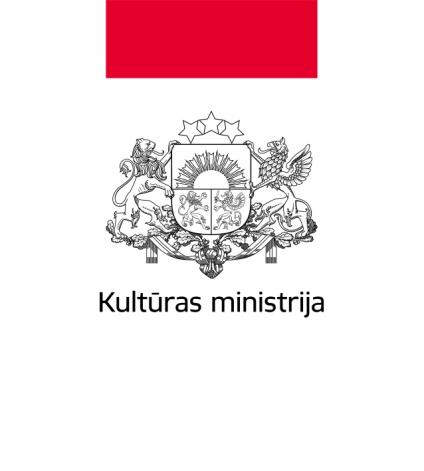 Eiropas sadarbības projektu konkurss: no Latvijas atbalstīto projektu statistika 2016
MAZA MĒROGA SADARBĪBAS PROJEKTI:

Reclaim the future - nomadic carnivals for change (200 000 eiro) – biedrība “Savienojums”, partneris
Midstream. New Ways of Audience Development in Contemporary Art (199 980 eiro) – Latvijas Laikmetīgās mākslas centrs, partneris
European Connections in Digital Art (200 000 eiro) – Rēzeknes novada pašvaldība, partneris
Cultural Hybridation In Common (200 000 eiro) – Liepājas pilsētas pašvaldības iestāde "Kultūras pārvalde", partneris
Platform of European Theater Academies (200 000 eiro) – Latvijas Kultūras akadēmija, partneris

LIELA MĒROGA SADARBĪBAS PROJEKTI:

RISK CHANGE (1 570 520,90 eiro) – Jauno mediju kultūras centrs RIX-C, partneris
Trauma & Revival (1 563 765,70 eiro) - Laikmetīgās mākslas centrs kim?, partneris
European Bookfairs' network (1 686 082,46 eiro) - Latvijas Grāmatizdevēju asociācija, partneris
Future DiverCities - Creativity in an Urban Context (1 999 647,56 eiro) - Liepājas pilsētas pašvaldības iestāde "Kultūras pārvalde", partneris
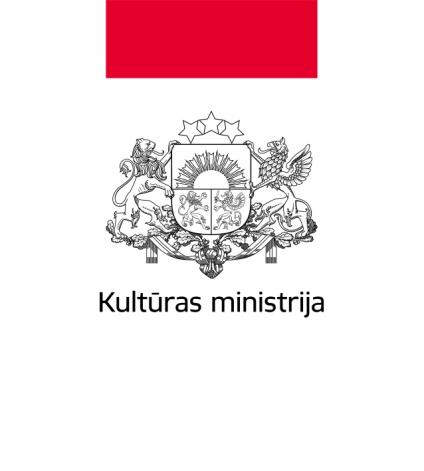 Eiropas sadarbības projektu konkurss: Ieteikumi
Rokasgrāmata projekta sagatavošanai / izstrādāta sadarbībā ar Latvijas Jaunā teātra institūtu/

Pieejama šeit: http://www.km.gov.lv/lv/radosaeiropa/jaunumi/index.html?news_id=7479
Daiļliteratūras tulkošana
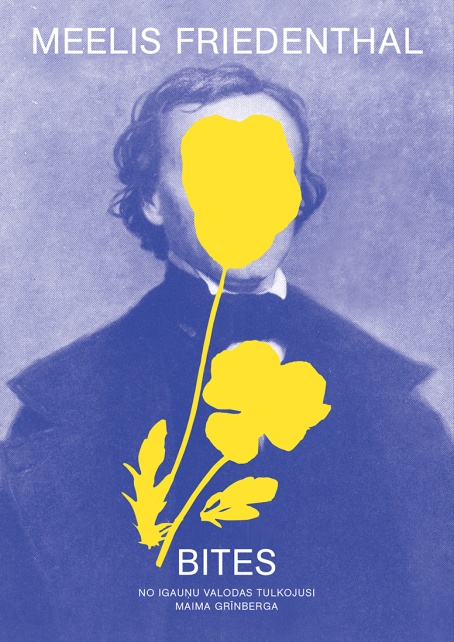 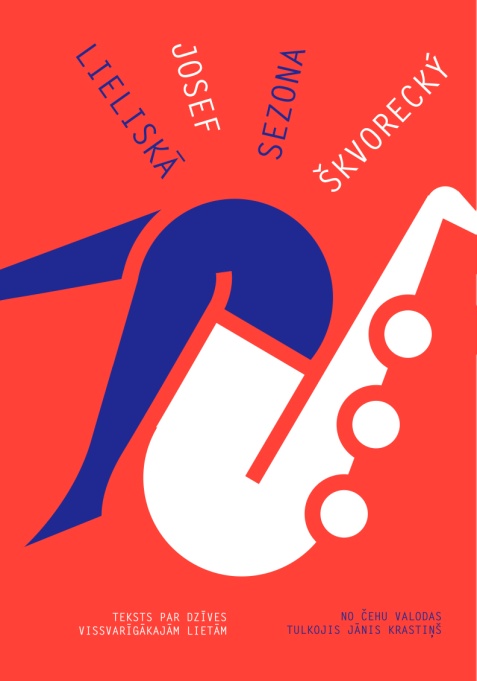 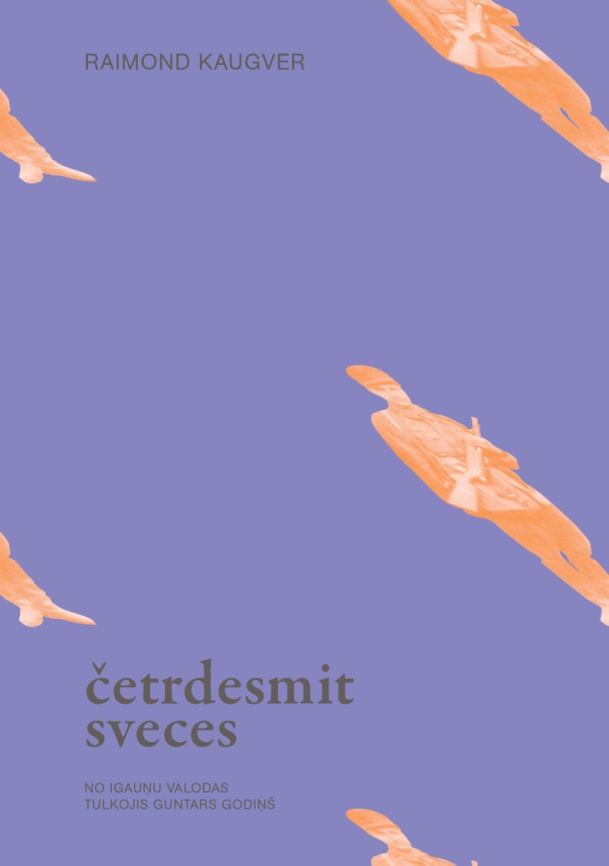 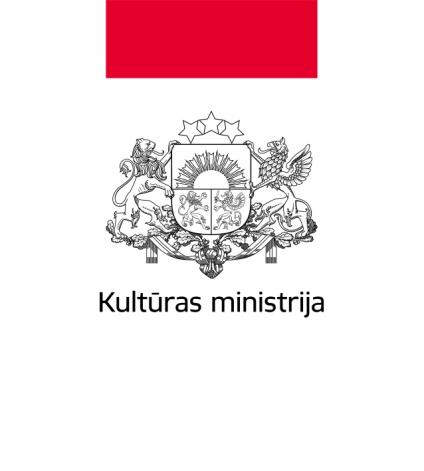 Daiļliteratūras tulkošana: veidi
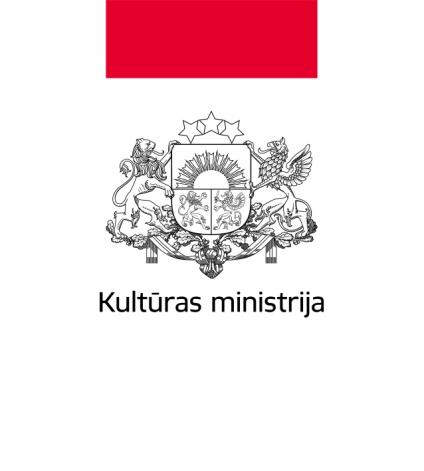 Eiropas daiļliteratūras tulkojumu konkurss: no Latvijas atbalstīto projektu statistika 2014-2016
2014
Apgāds “Mansards”

2015
Nav no Latvijas atbalstīto projektu

2016
SIA “Liels un mazs”
Apgāds “Mansards”
Apgāds “Jumava”
SIA “Lasītava”
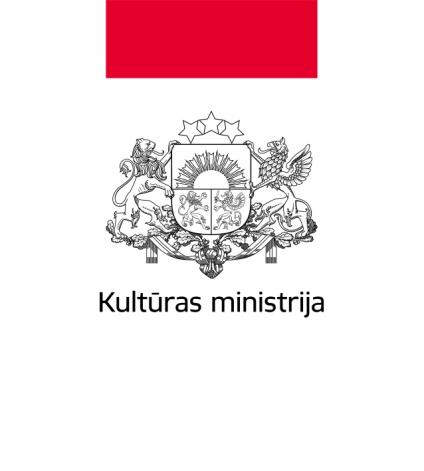 Eiropas platformu konkurss: no Latvijas atbalstītais projekts
2014. gads

Sound, Heterogenous Art and Performance in Europe - SHAPE (500 000 eiro), Nepieradinātās mūzikas un saistītās mākslas biedrība “Skaņu mežs”
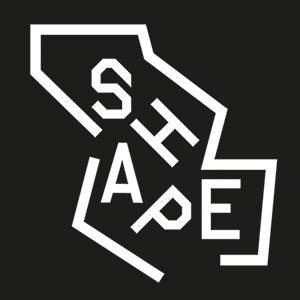 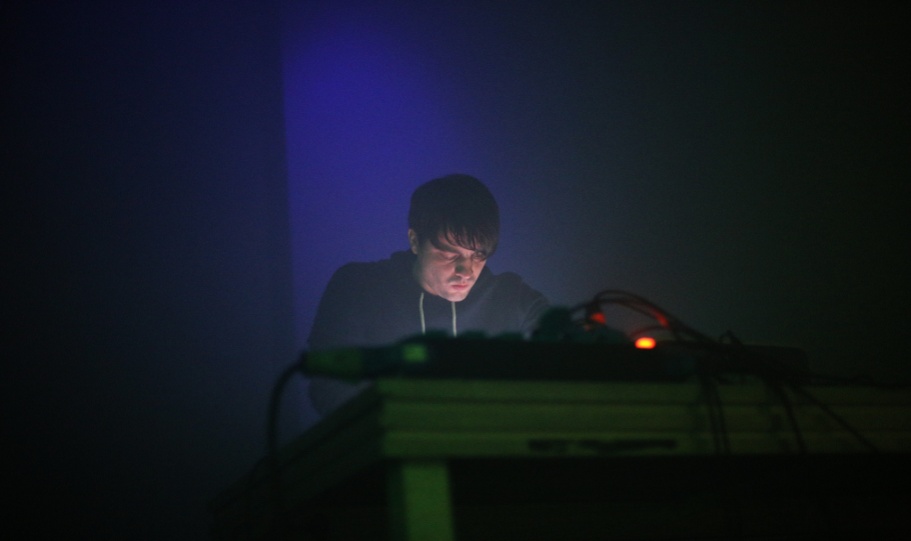 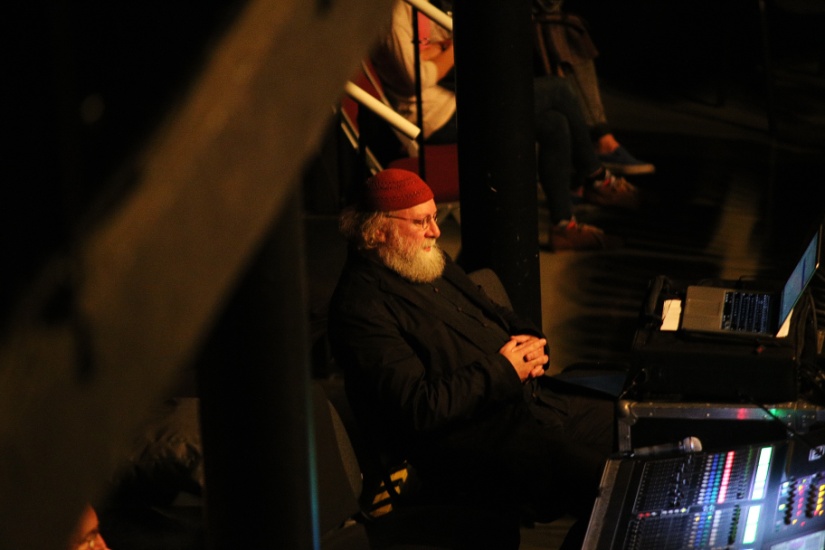 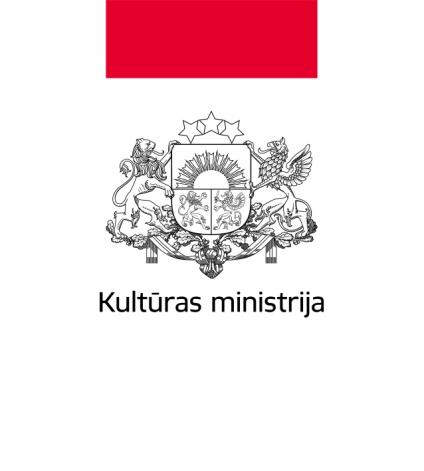 Paldies par uzmanību!
Zanda Aveniņa
Kultūras ministrijas 
ES kultūras kontaktpunkta nodaļas konsultante
Zanda.Avenina@km.gov.lv 67 330 229
08/12/2016,
Rēzekne
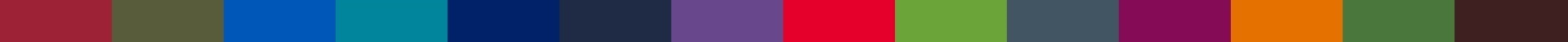